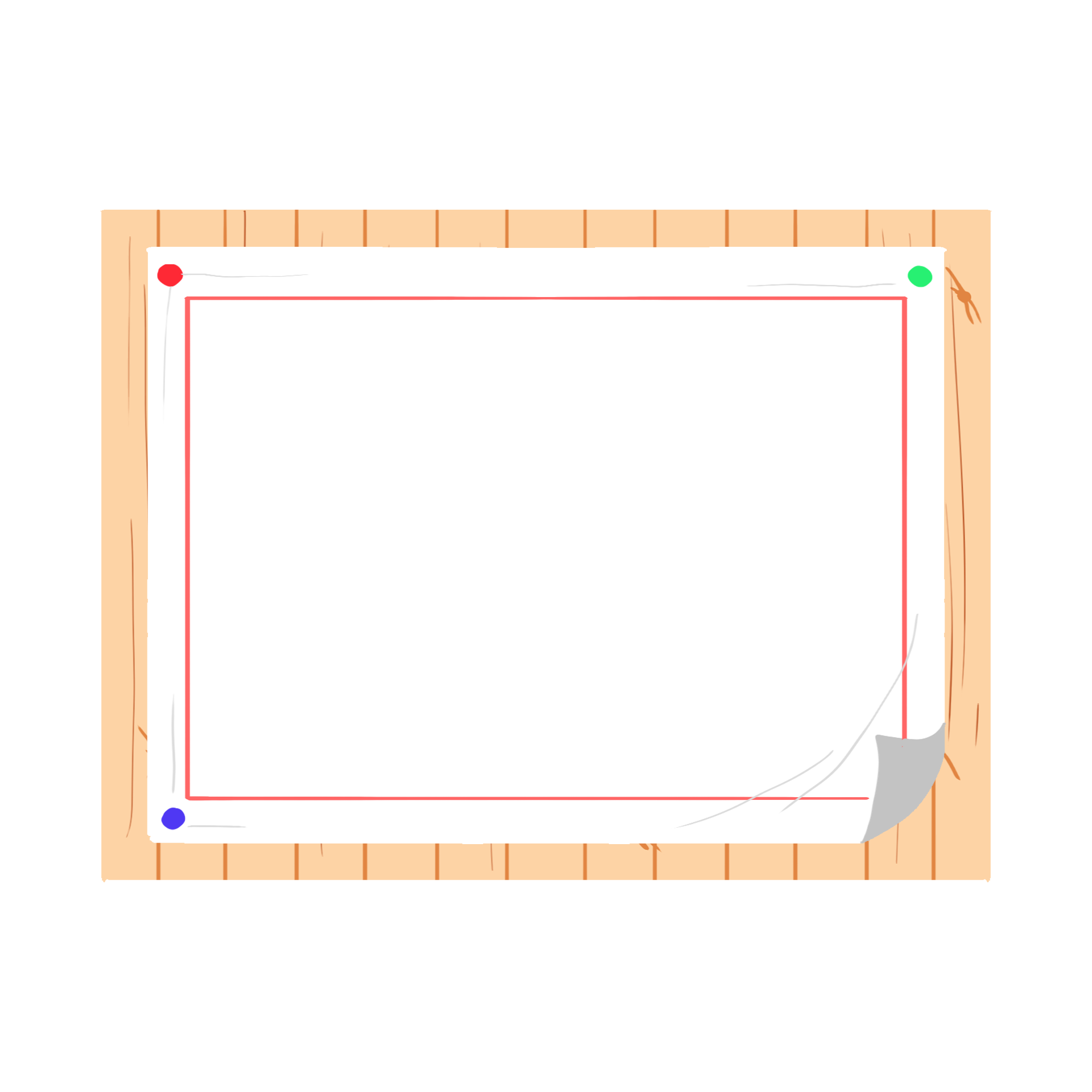 TRƯỜNG TIỂU HỌC PHÚC LỢI
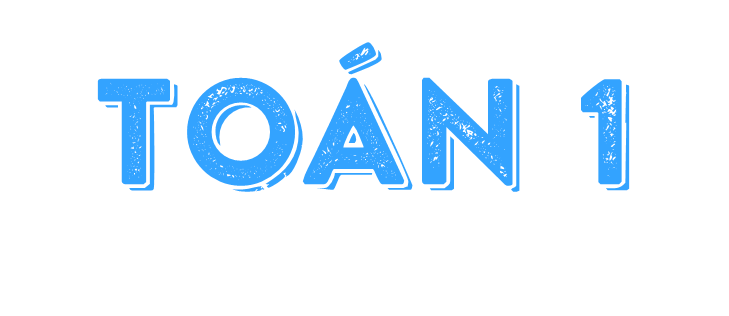 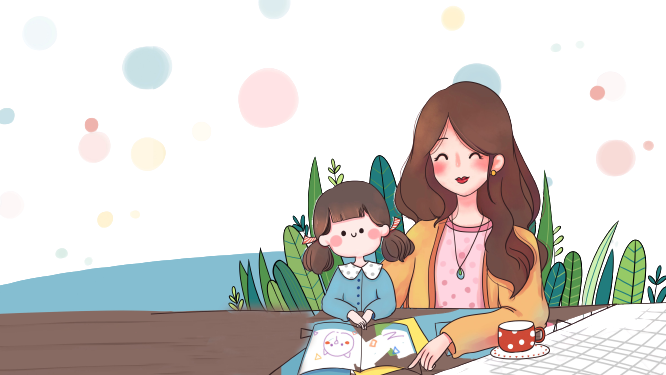 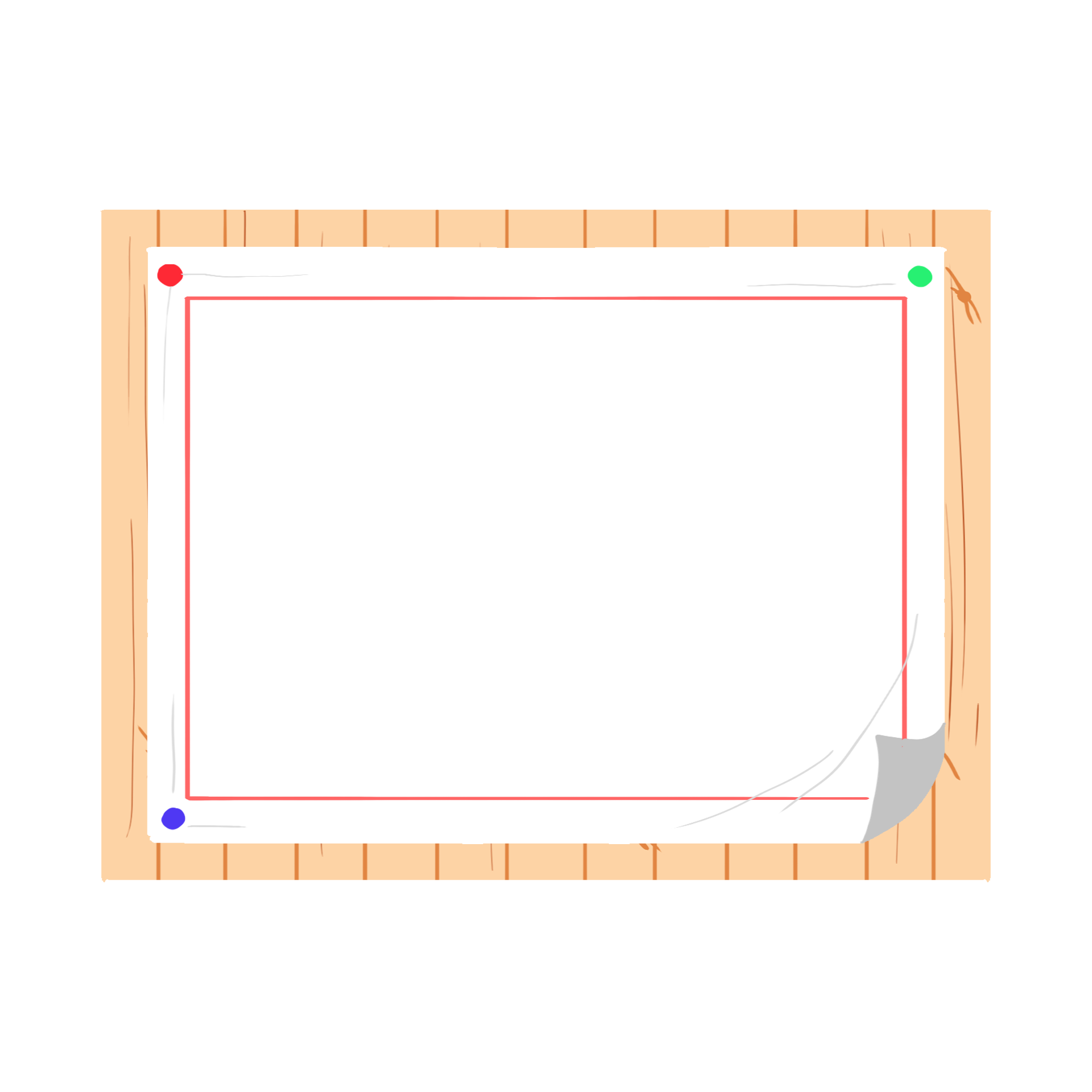 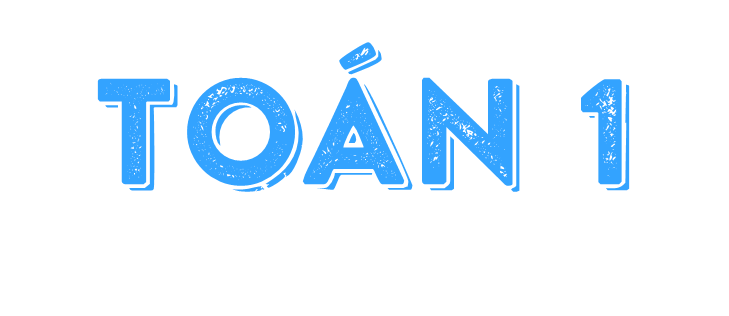 BÀI 27
TIẾT 1
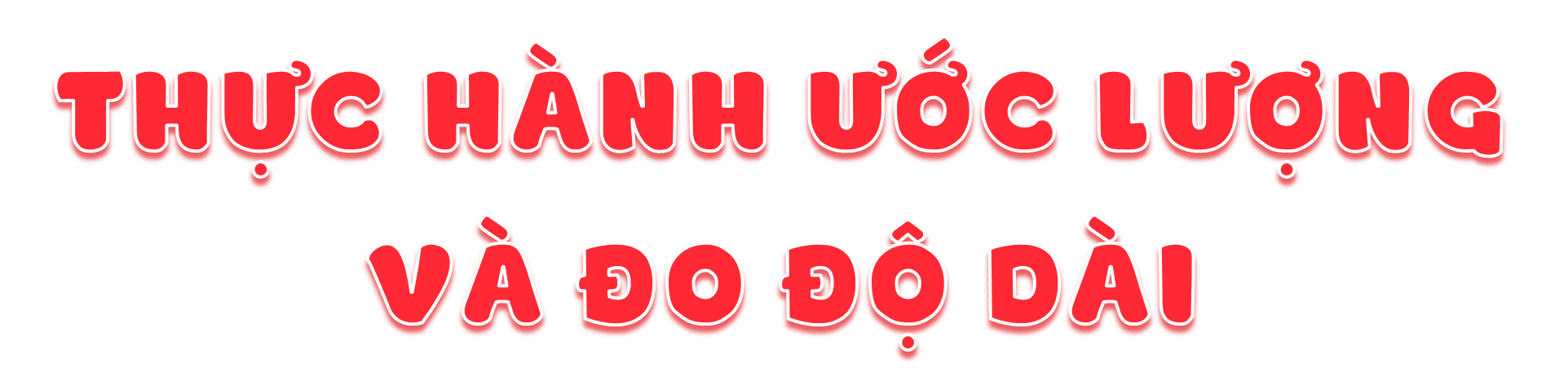 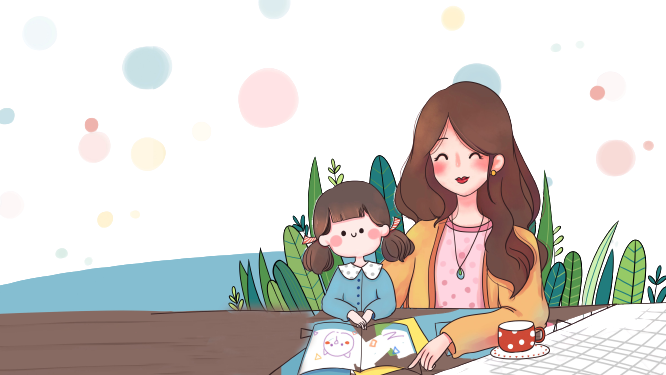 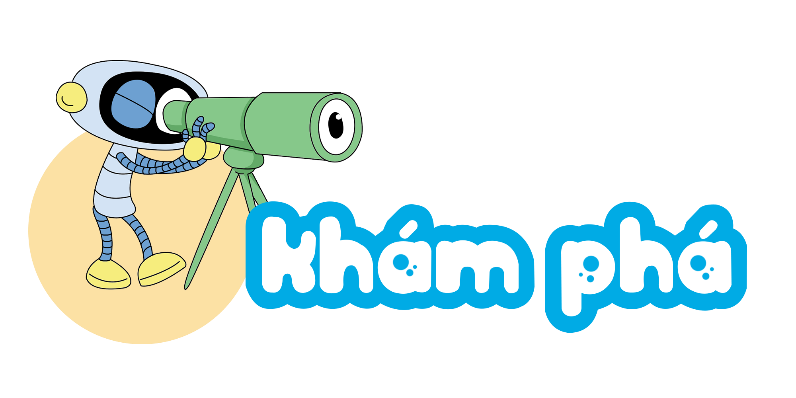 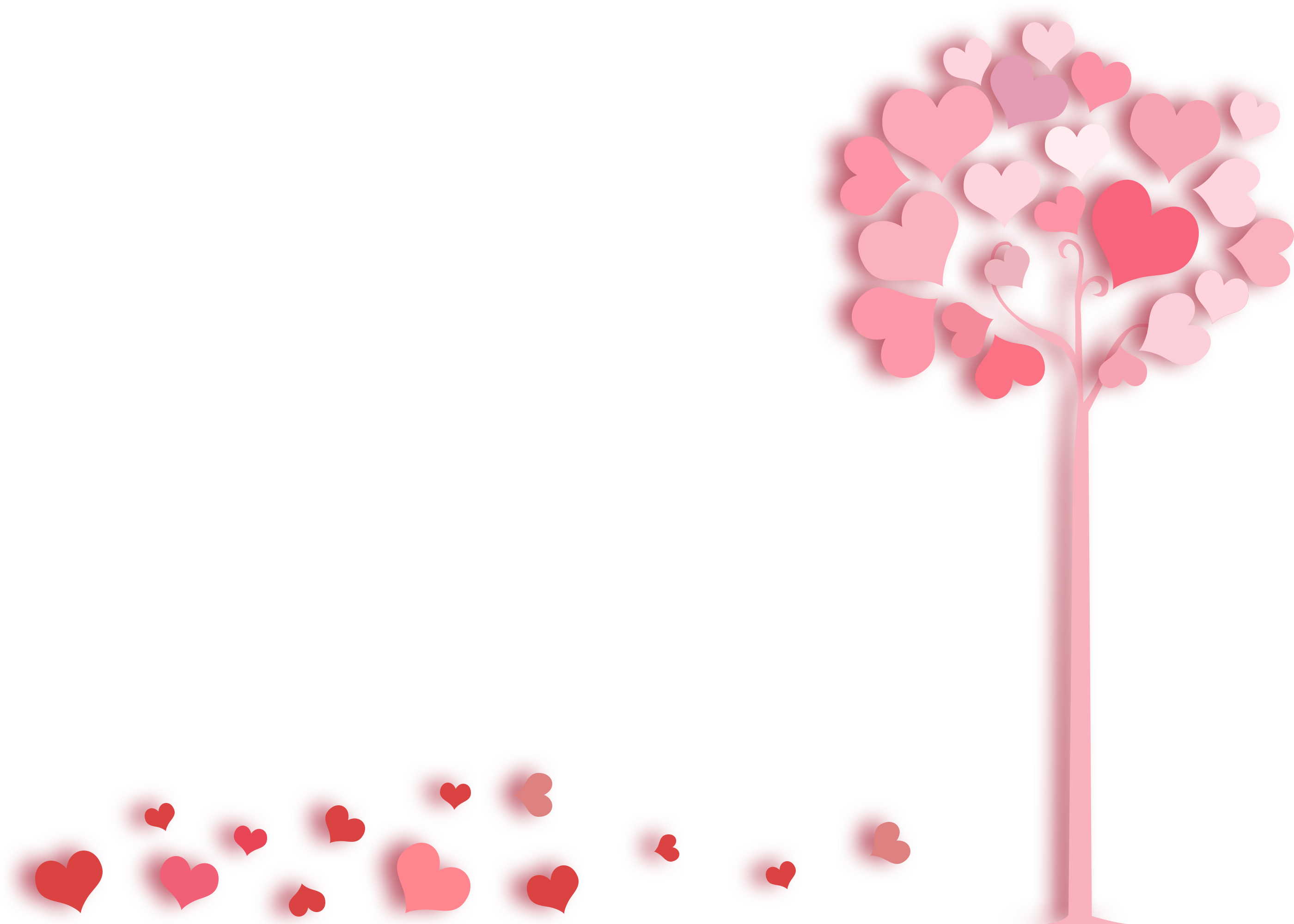 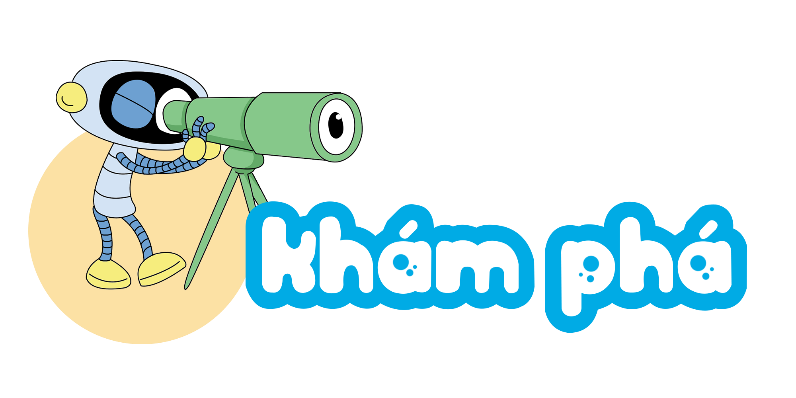 Chọn số đo độ dài phù hợp của mỗi đồ vật trong thực tế.
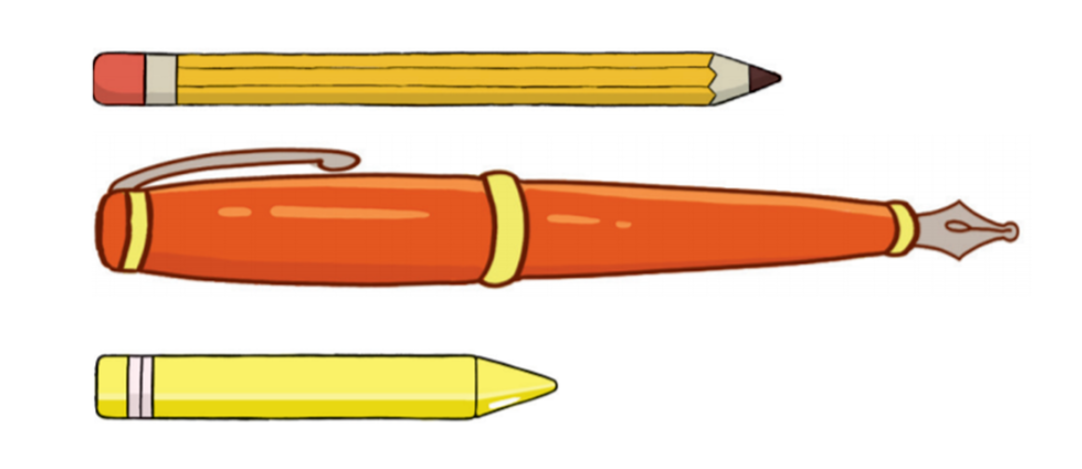 3
35
12
4
gang tay
cm
cm
cm
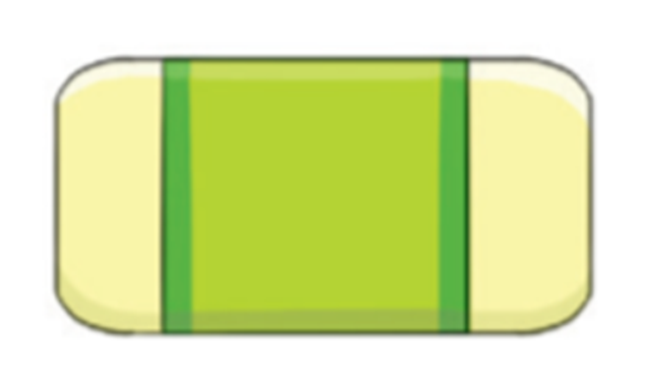 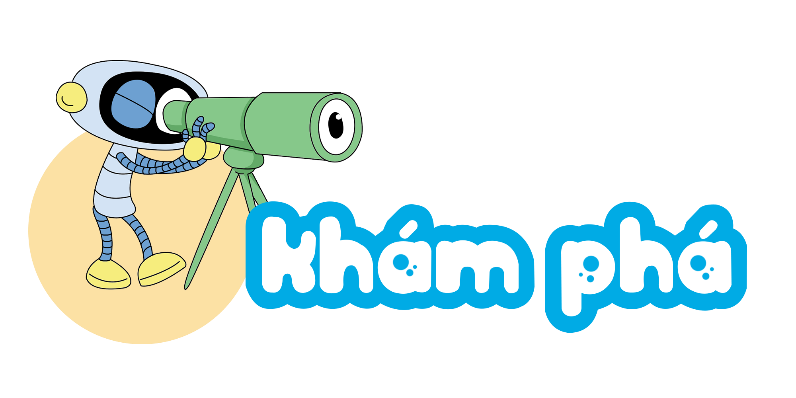 Chọn số đo độ dài phù hợp của mỗi đồ vật trong thực tế.
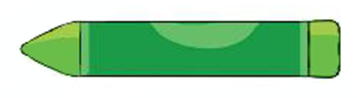 1
30
20
8
gang tay
cm
cm
cm
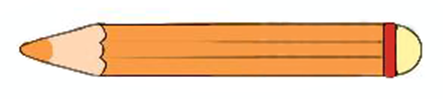 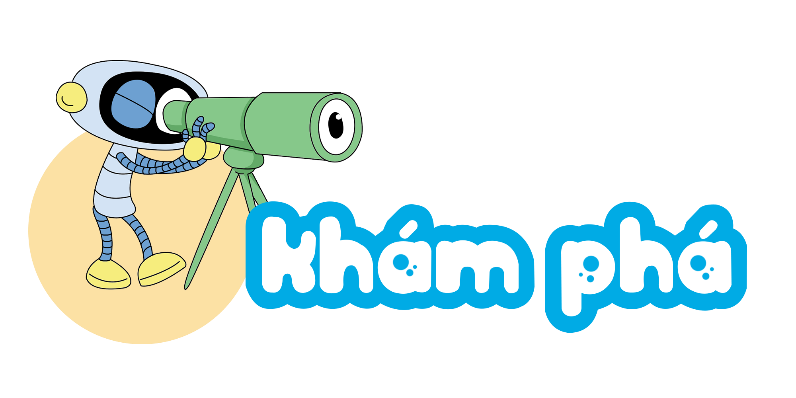 Chọn số đo độ dài phù hợp của mỗi đồ vật trong thực tế.
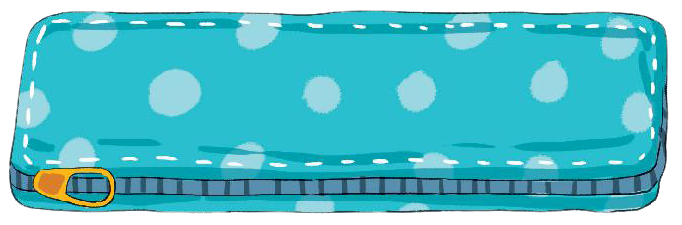 5
25
gang tay
cm
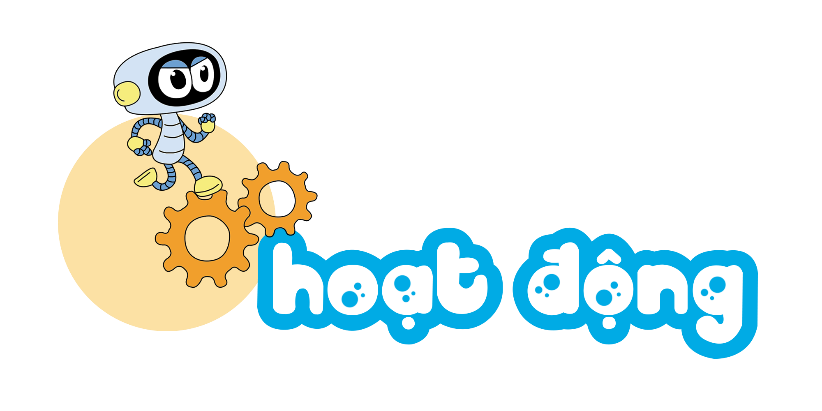 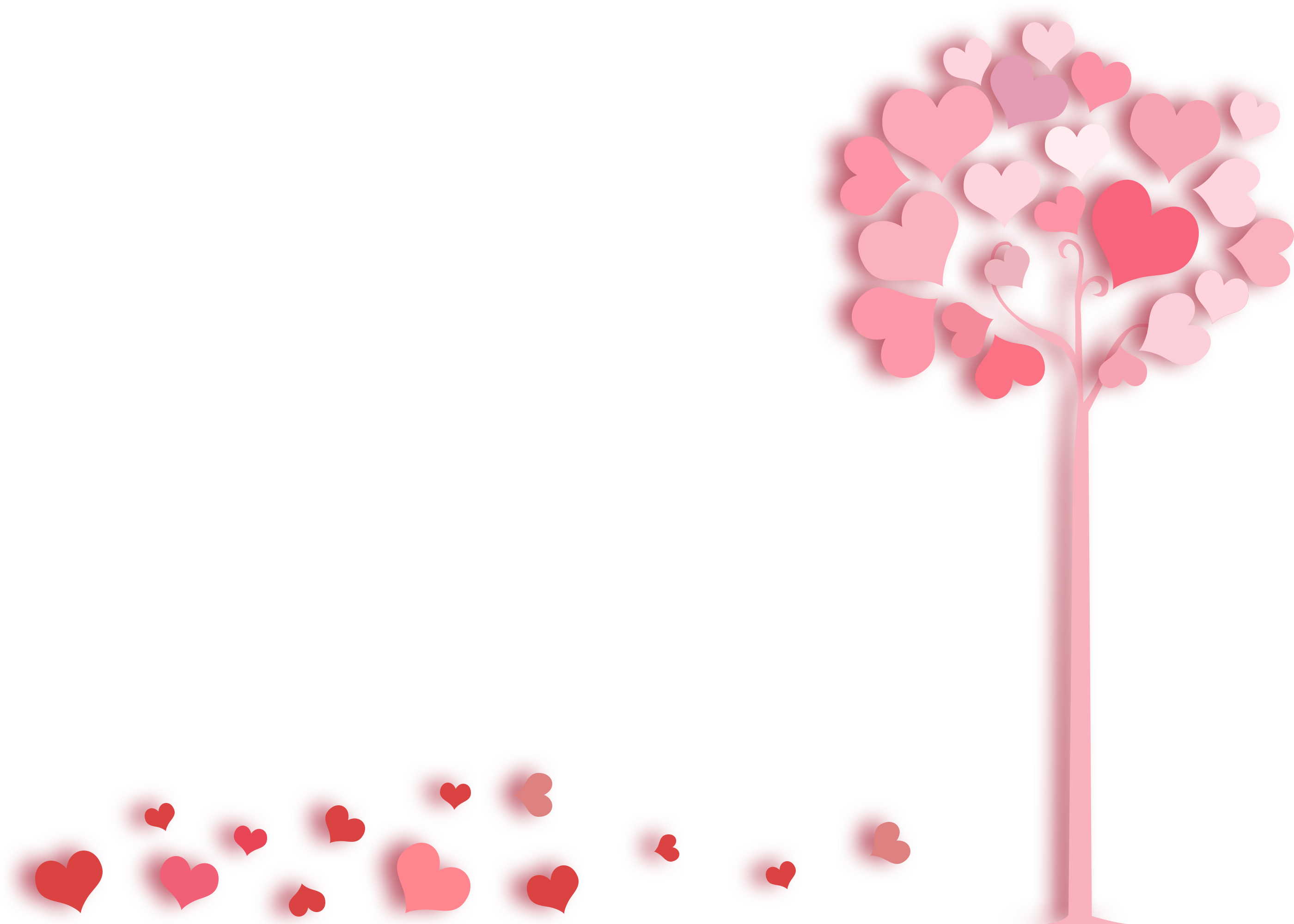 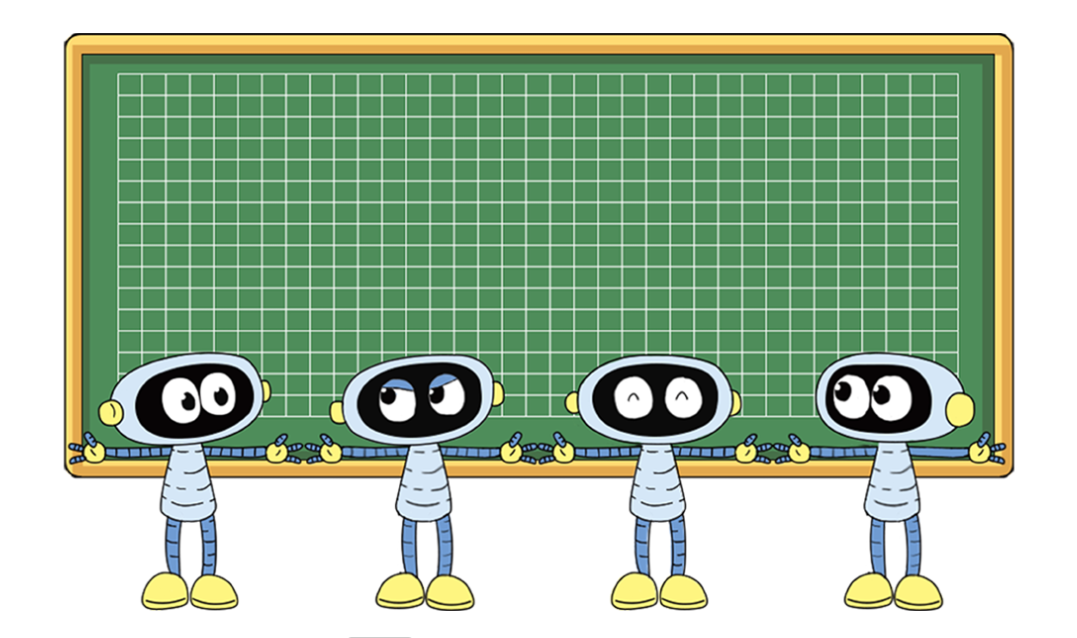 1
Số
?
Các bạn Rôbốt đo bảng lớp bằng hình thức nào?
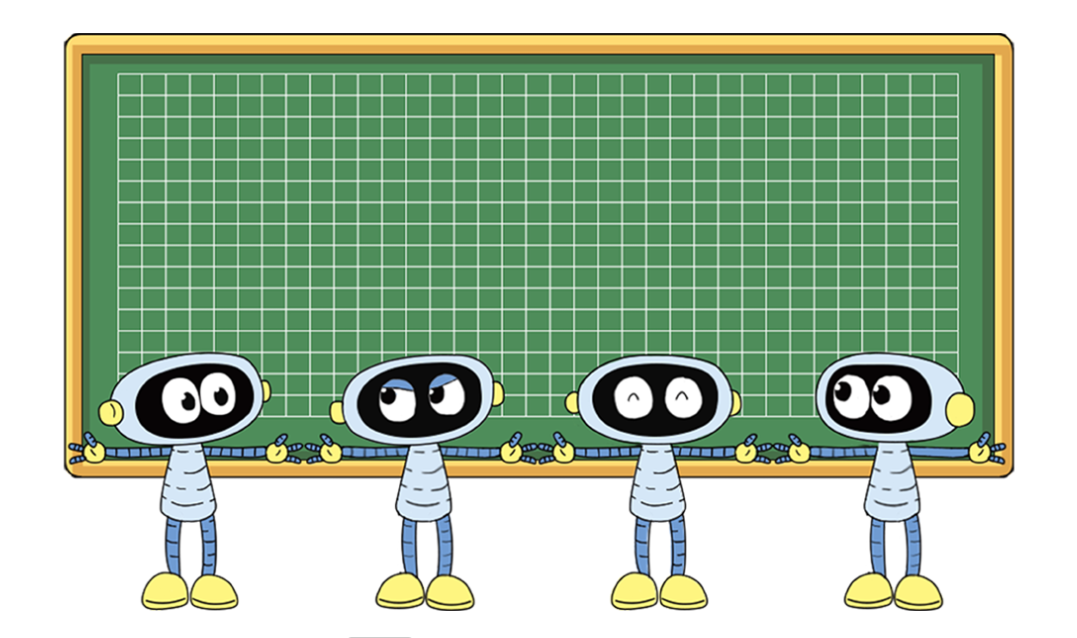 1
Số
?
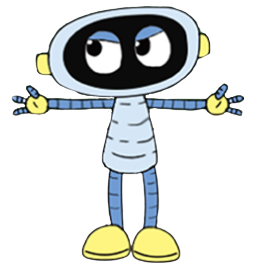 1 sải tay
Bảng dài khoảng 4 sải tay
khoảng
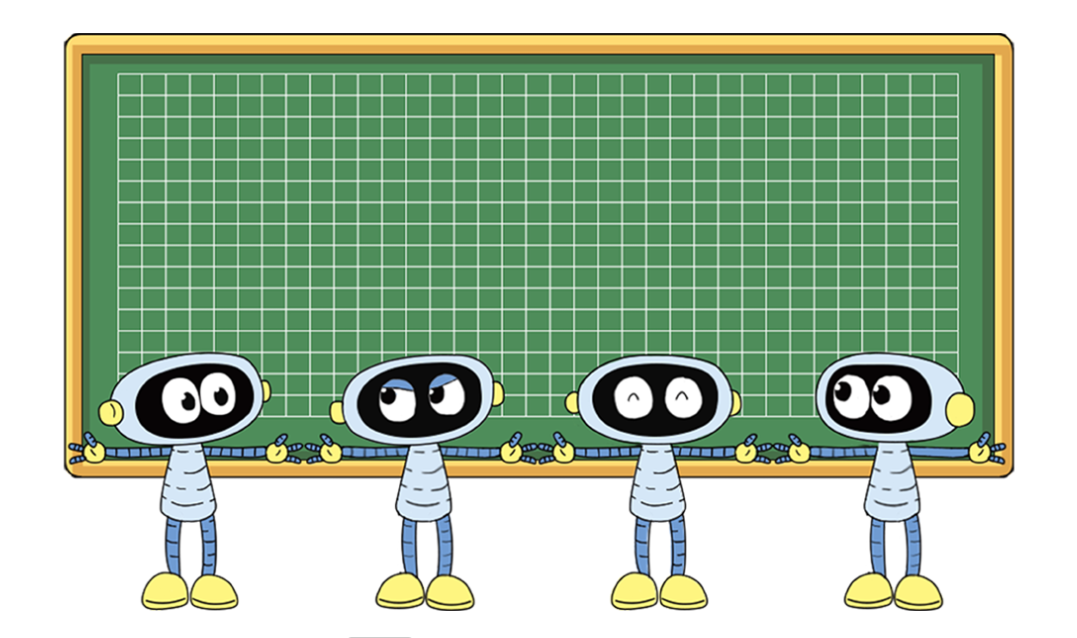 1
Số
?
?
sải tay
Bảng lớp em dài khoảng
Đo chiều dài bảng lớp em bằng sải tay.
4
khoảng
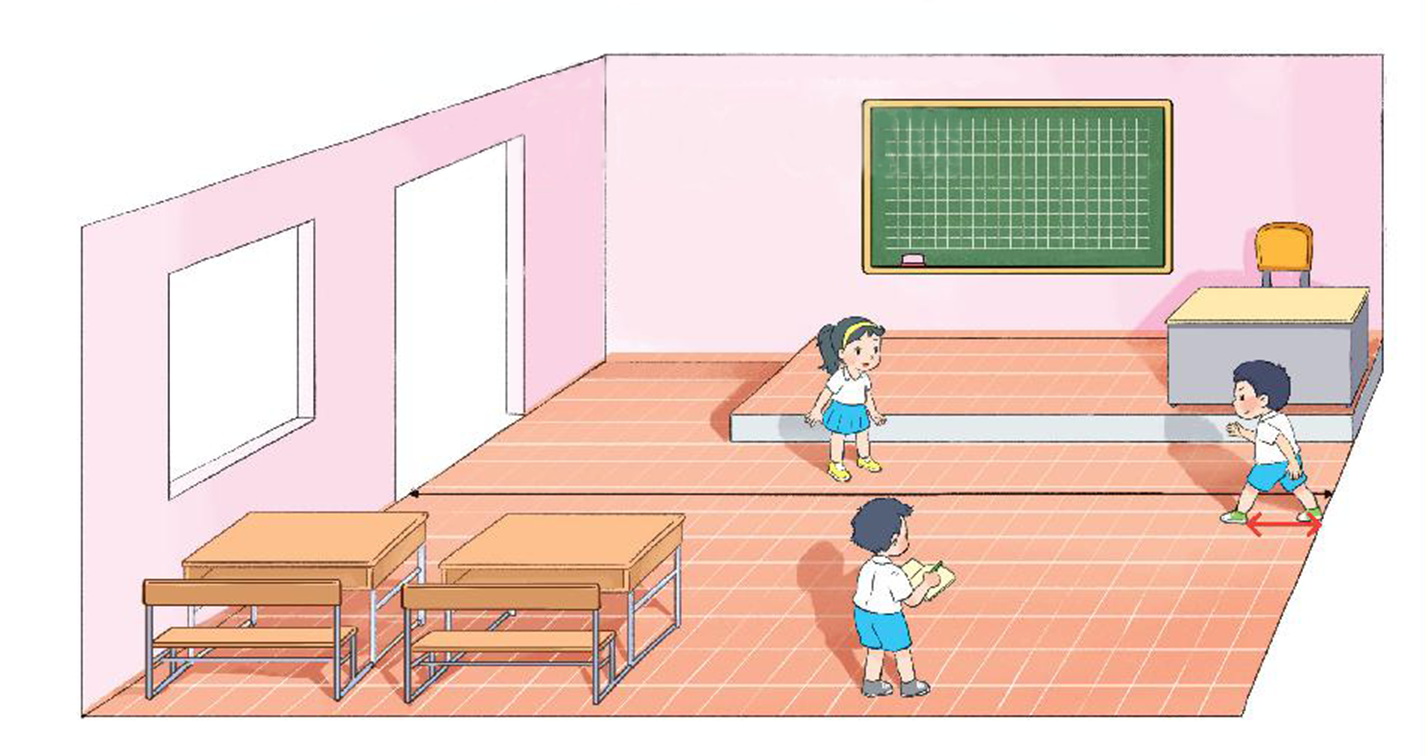 2
Số
?
?
sải tay
Một chiều phòng học lớp em dài khoảng
10
Đo phòng học lớp em bằng bước chân.
khoảng
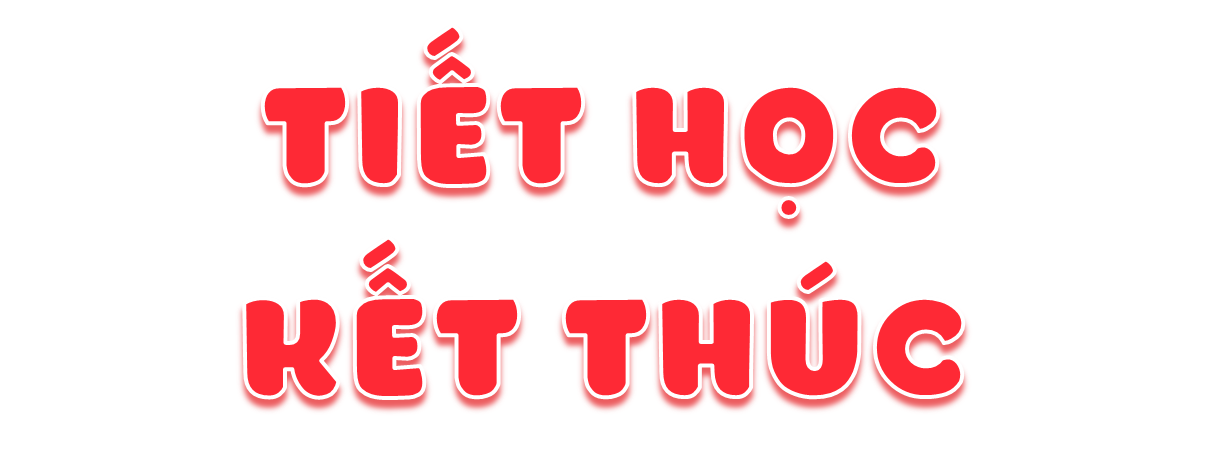